Mark 1:40-45
“Now a leper came to Him, imploring Him, kneeling down to Him and saying to Him, ‘If You are willing, You can make me clean.’ Then Jesus, moved with compassion, stretched out His hand and touched him, and said to him, ‘I am willing; be cleansed.’ As soon as He had spoken, immediately the leprosy left him, and he was cleansed. And He strictly warned him and sent him away at once, and said to him…”
Mark 1:40-45
“‘…See that you say nothing to anyone; but go your way, show yourself to the priest, and offer for your cleansing those things which Moses commanded, as a testimony to them.’ However, he went out and began to proclaim it freely, and to spread the matter, so that Jesus could no longer openly enter the city, but was outside in deserted places; and they came to Him from every direction” (NKJV).
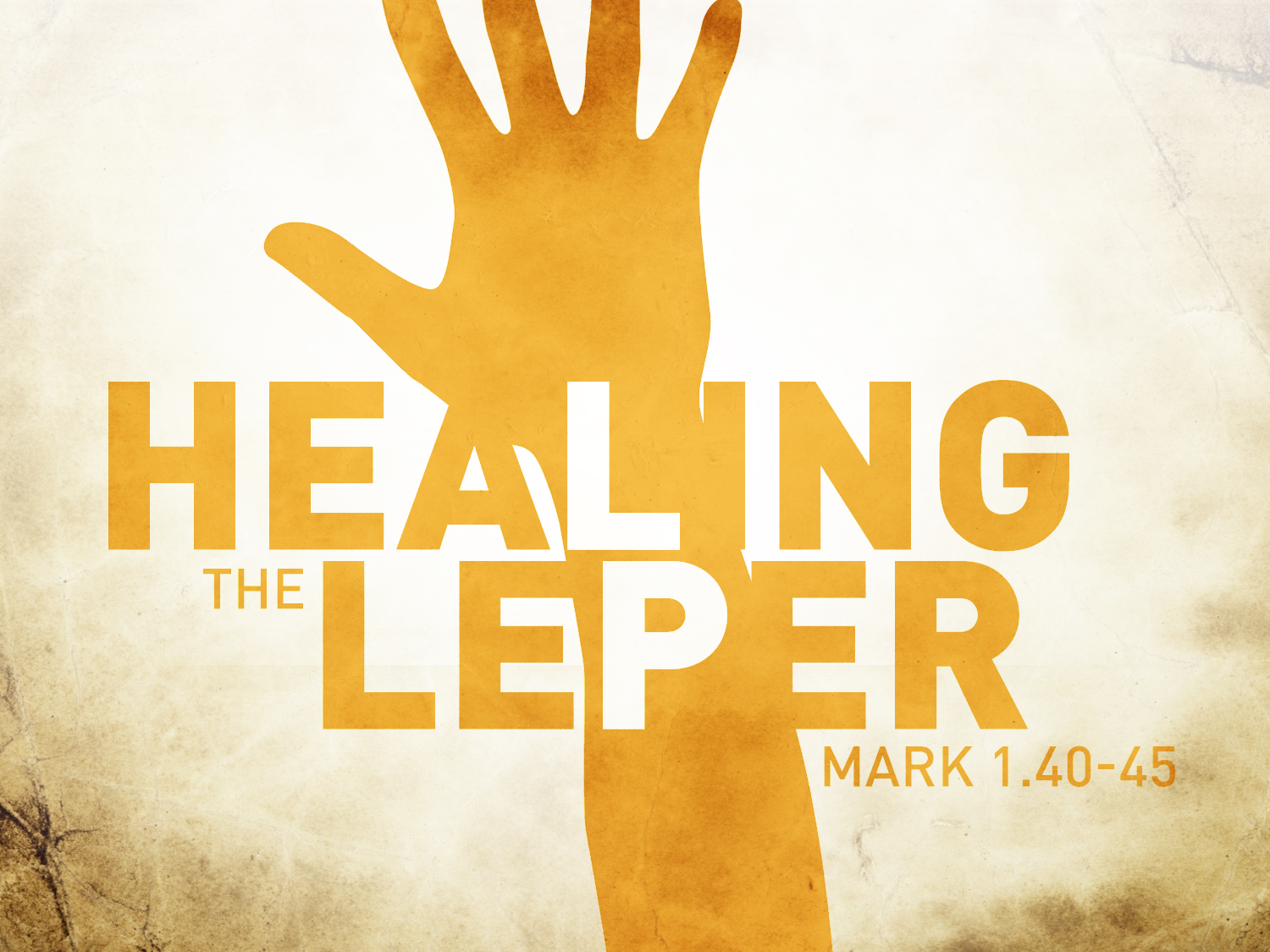 Jesus Heals The Leper
Learning From The Leper’s Faith
A Bold Faith: He “came to Jesus”
Do we seek Him through Scripture? (Ps. 119:9-12). 
A Dependant Faith: “beseeching Him”
Do we go to  God in prayer? (Phil. 4:6-7)
A Humble Faith: “falling on his knees”
Are we humble before Him? (1 Pet. 5:5-7)
A Confident Faith: “You can make me clean.”
Are we confident in Christ? (Matt. 19:23-26; Phil. 4:12-13)
Imitating The Savior’s Compassion
Am I willing to reach out when others turn away?
“Stretched out His hand and touched Him” (41)
Luke 19:1-10
Am I willing to give my time to help, right now?
“Immediately the leprosy left him” (42)
Acts 16:23-33
Am I willing to be kind, even though I know this will cost me in the future?
“Could no longer openly enter a city” (45b)
Matthew 4:19-22
[Speaker Notes: Great News: Jesus is willing.  

*He is willing to do for one.  He is willing to treat the Leper as Special – and to treat you as Special too.  *Because He’s been so good, this isn’t surprising but what he does next certainly is:  Jesus stretched out his hand and touched this man!  When everyone else would step back and keep their distance, the compassion of Jesus moves in closer.

*IF we want to imitate the Savior’s compassion, we are going to have to chose to lean in.  When someone needs to talk, needs a hug, needs a hand – don’t pull back if you can actually help – go ahead and help. Lean In.

RIGHT NOW:  We’ve all got exceedingly busy schedules – from the youngest to the oldest and from the singles to the married with kids – we are busy.  And yet I doubt anyone would stand up today and say “I am more busy than Jesus was.”  I certainly hope no one would say “The things I’m responsible for completeing are more important than Jesus.”  So – here’s my point: Jesus found the time:  If you’ve ever asked yourself “How am I going to find the time – it may just be that there is no time like the present.”

Why would Jesus act immediately? He does not want to delay this man’s relief, nor prolong his suffering. He wants to heal him on the spot.  What good deeds can you take up this week – on the Spot.  Works of compassion that you can see to, even today, to comfort, encourage, or relieve someone else.  I know there’s a lot to do – but Jesus stopped and made the difference RIGHT NOW. Often, so can we.

More than Time: Jesus uses His Divine Power to heal this man.  Both Jesus and the Leper are very aware that the Lord has something very special to offer. I want to remind every member – you have something very special to offer!  Your good works in our community, your good influence to your friends, your service within the church, ---- each of us have talents where we can make a difference!


FUTURE COST:  Kindness always has a cost. It may be a cost of our time, it may be the criticism we know we will face, or like Jesus in Mark 1, it may simply be that when we do something nice once – others will request even more of us.  YES – Kindness always has a cost and Jesus is not exception to that rule.  But let me tell you something about doing the KIND thing – what takes only moments from you, may change the direction of someone else’s life!

So we simply must decide – I will pay the cost – so that you can be blessed.  

Young men: When you step in to serve as a teacher or a deacon – there will be a cost – but you serve anyway because you know the KINDNESS you perform today brings strength to others.
Older men: When you step in to serve as an elder – yes there will be a cost down the road – but like Jesus – you choose to pay it because you know how GREAT the need is today.

Young women: When you take up the work of a home and of caring for Children – there will be a cost – there will be things you miss out on, but your KINDESS is priceless!
Older women: When you step in to help a friend, or to share your wisdom – yes there will be a cost – but the good you do will be remembered by God!


*As Impressive as the Leper’s Faith is – Jesus Compassion is even greater – so the excitement this passage builds to is easy to understand!  The Leper just can’t be silent about the grace Jesus has shown him!]
Telling Others What Jesus Has Done
“But he went out and began to proclaim it freely and to spread the news around… and they were coming to Him from everywhere” (Mark 1:45)
“The love of Christ compels us” (2 Cor. 5:14)
With Faith and Compassion We Must Tell Others What Jesus Has Done!